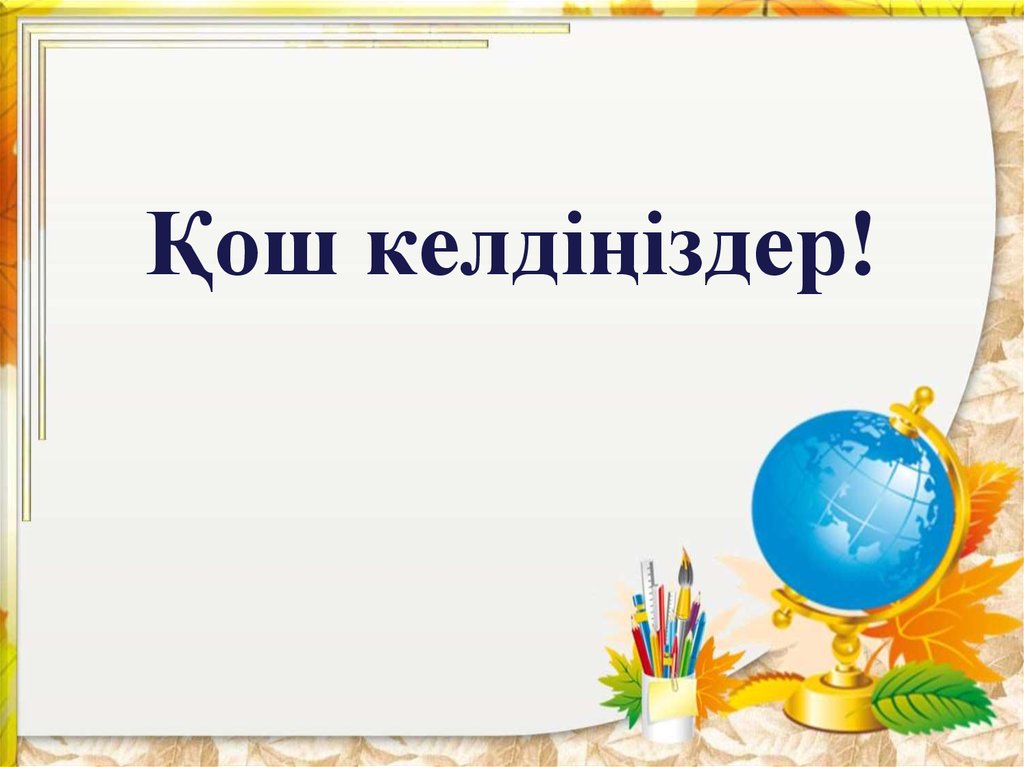 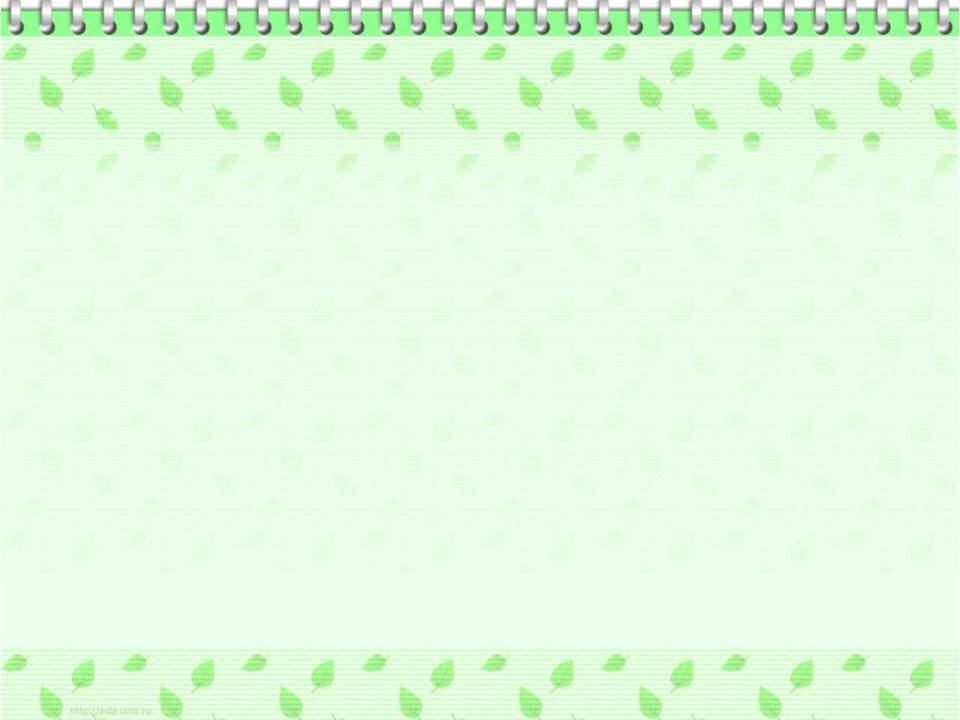 Өткен білімді еске түсіру.

1.Үйге берілген тапсырманы тексеру. 

“Қол баспалдағы” әдісі

12 492 : 347= 36            579 * 823 = 476517
054: 127=402             506 * 908 =  459448
231 693 : 231=1003           125 * 456 = 12000
7 595: 217 = 35                607 * 241= 146287
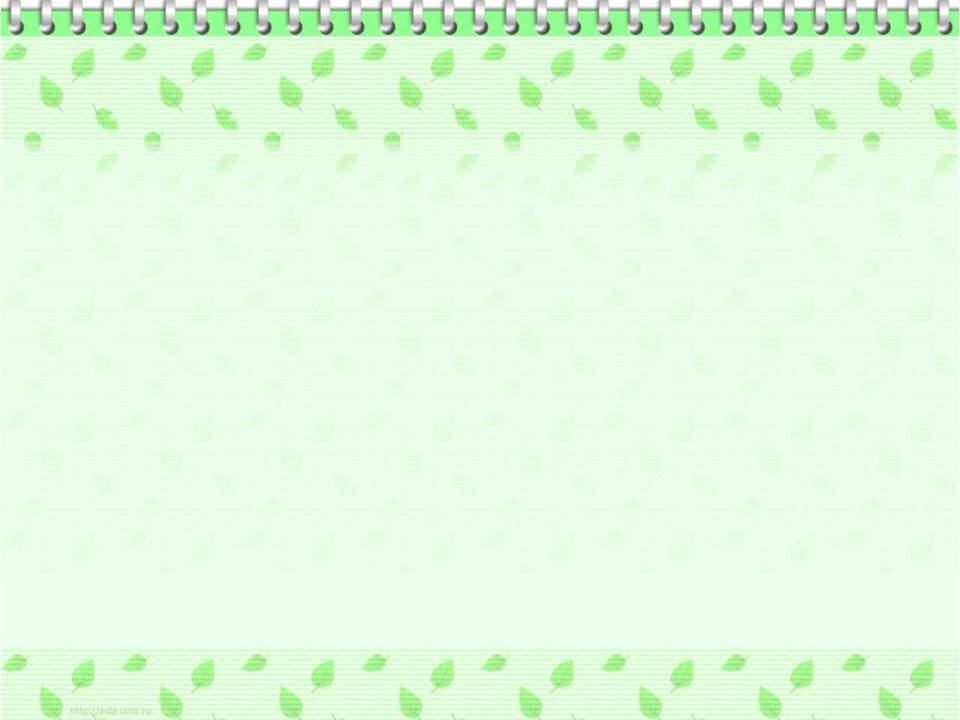 Оқу бағдарламасына сәйкес оқыту мақсаттары:
4.1.2.11 үш таңбалы санға жазбаша көбейту және бөлу алгоритмдерін қолдану
4.1.2.13  үш таңбалы санға көбейту және бөлу амалдарын орындау.
Сабақтың  мақсаты:  
● үш таңбалы санға жазбаша көбейту және бөлу алгоритмдерін қолдана біледі.
АКТ: видеопроектор
Ресурстар: слайд, суреттер,  киіз үй, сиқырлы кітап, қоржын, асықтар, стикерлер 
Сабақтың әдісі:  “Қол баспалдағы” , “Квест” әдісі, 
 “Алшы, тәйке,бүк ”  әдісі
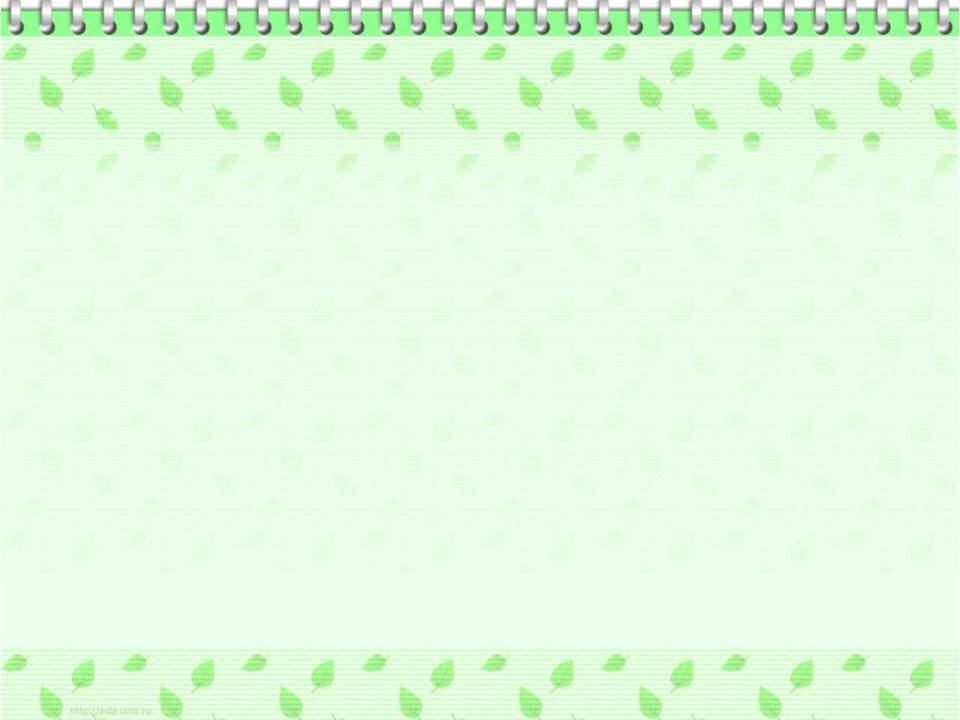 Жаңа білім.
1.Өткенді қорытындылау
Өткен тақырыптар бойынша не үйрендіңдер?
 2.“ Квест әдісі” бойынша тапсырмаларды орындау барысында өзіндік жұмыс, жұпта және топта бірлесіп жұмыс жасауға дағдыланасындар.
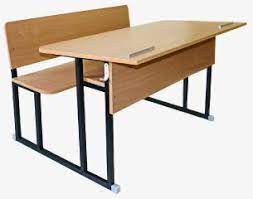 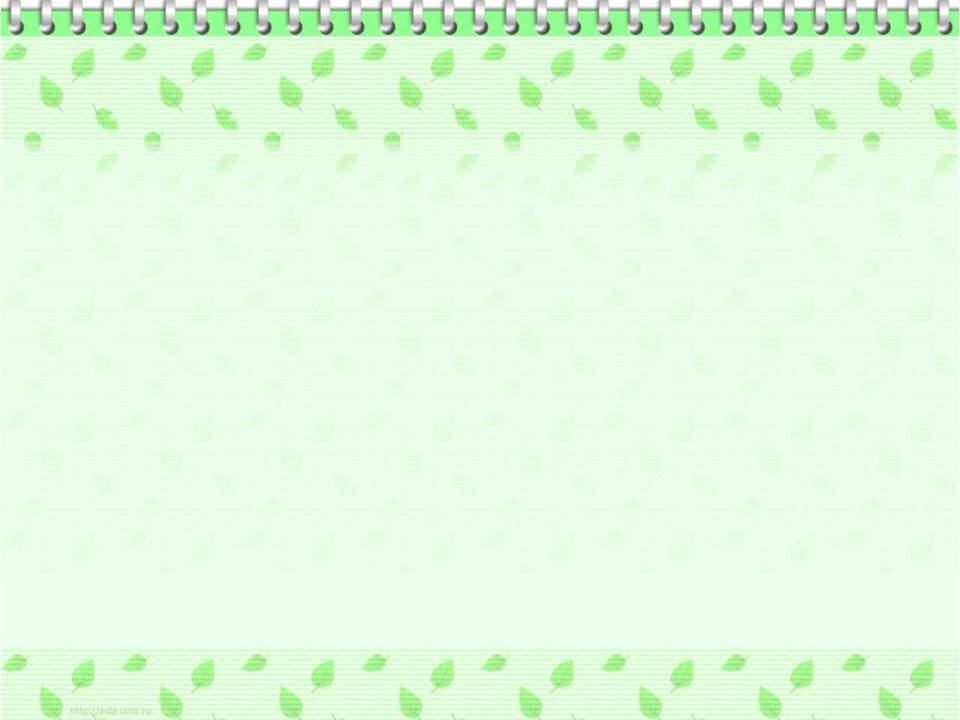 Өзіндік жұмыс
Оқушыларға тапсырма беріледі.
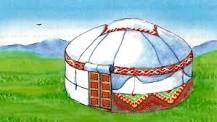 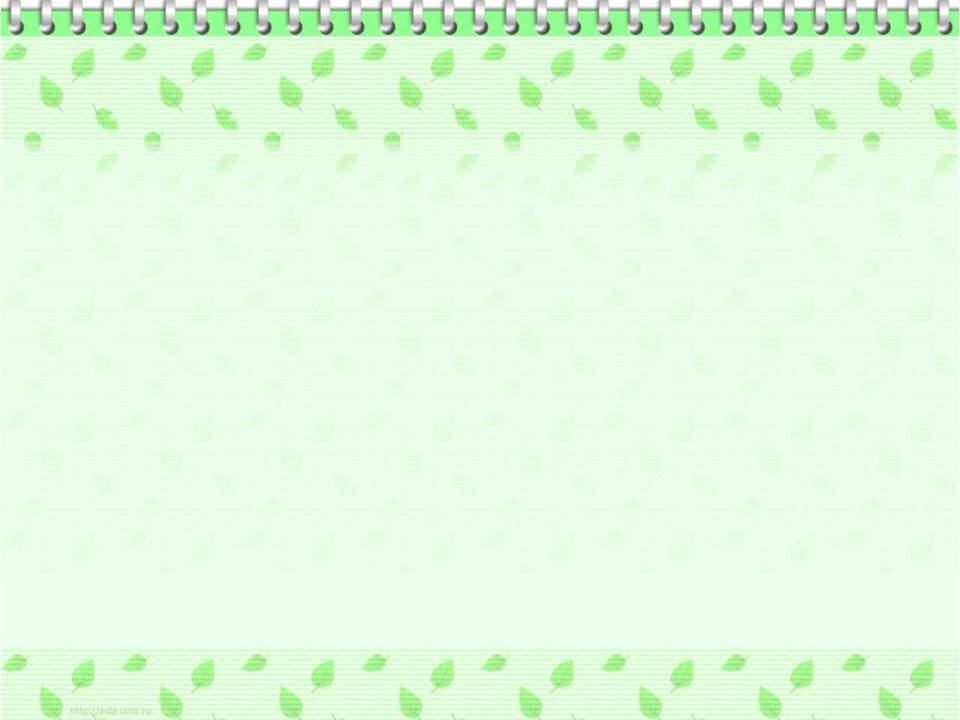 Жұптық жұмыс  









Дескриптор:  амалдардың мәнін табады
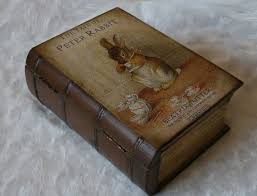 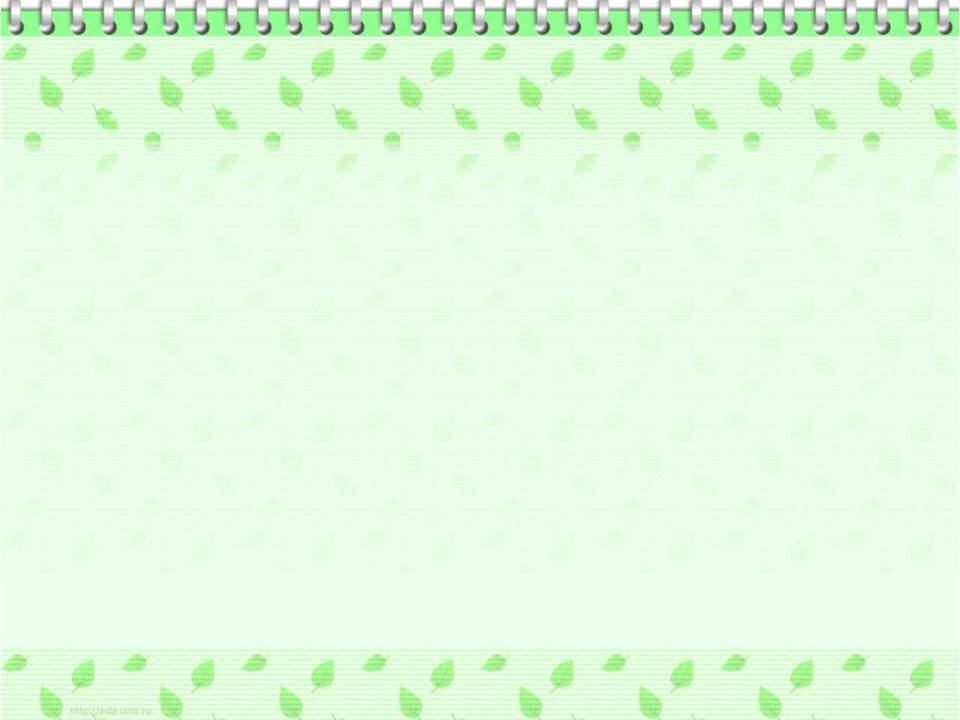 Топтық жұмыс.

Сиқырлы кітаптан алдын – ала дайындалған тапсырмаларды алып орындайды


Дескриптор:  амалдардың орындалу ретін анықтайды, өрнектің мәнін табады.
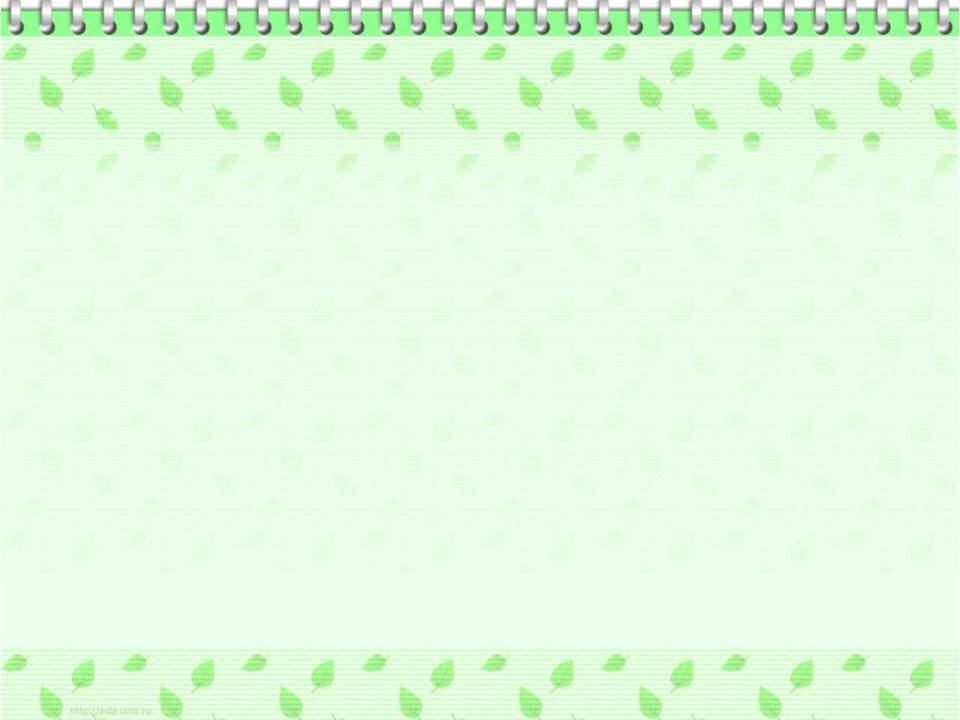 Кері байланыс. «Алшы, тәйке, бүк» әдісі
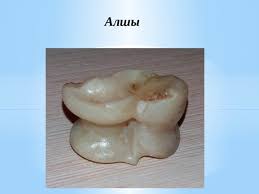 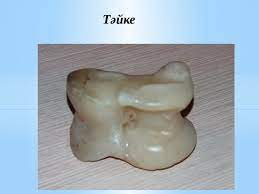 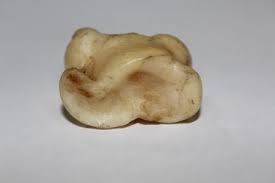